SPÄNNINGSGRÄNSER
LVD: Mellan 50V - 1 000V för växelström och 75V - 1 500V för likström 
Ej harmoniserat: Mindre än 50V ; Större än 1000V; bilaga II
ATEX: Nej
EMC: Nej
TD: Leksak 24V eller lägre
GPSD: Nej
Ansvar för säkerhet och skydd
Ekonomisk aktör
Säkerhetskraven: Den som …tillverkar, importerar, upplåter, saluför eller överlåter på annat sätt samt installerar.. 
Skyddskraven: Utrustning får släppas ut på marknaden eller tas i bruk endast om den uppfyller..
Användaren
Den som använder, äger eller svarar för användningen
Användning enbart när den fungerar och inte stör
INTERN KONTROLL OCH KVALITETSSYSTEM
Vilka direktiv ska tillämpas (>2)
 EU Försäkran
 Handlingar tillgängliga snabbt
 Märkning med spårbarhet
 Bruksanvisning och säkerhetsinformation 
 Skadeförebyggande. Rutiner för slumpvis provning
  åtgärder och uppföljning
Märkskylten
CE-märke
Varumärke
Art.nr. 11111
Hårtork
230V 50Hz 200W
Made in China
Imported by Johans AB
Storgatan 0, 123 45 Storköping
Batch/Serial Number: 112233-112233-11
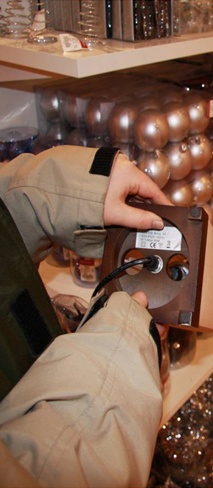 Fokusområden 2015
Utrustning för att ladda bilar
 Gatubelysning med ny teknik
 Arbetsbelysning (LVD+EMC)
Karl-Hugo Hult| www.elsakerhetsverket.se | 2011-03-08
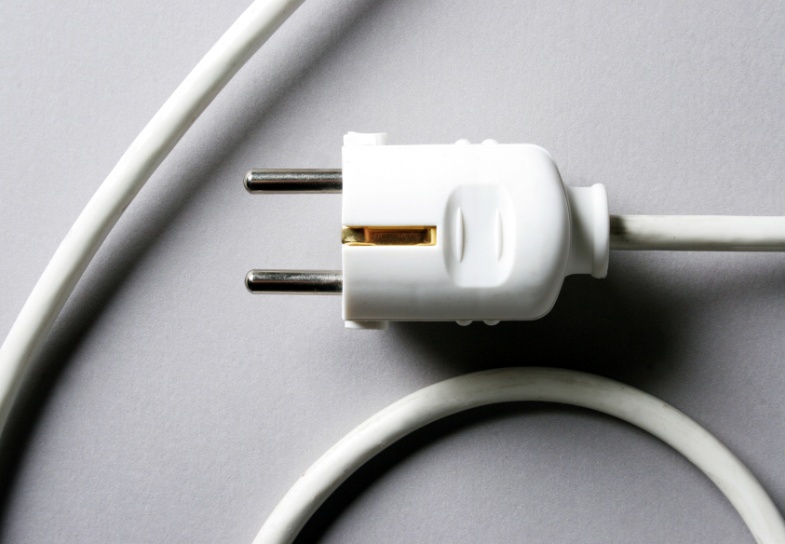 www.elsakerhetsverket.se

registrator@elsakerhetsverket.se